Activité mentale 6ème
NOMBRES ET CALCULS
Fractions
Définition d’une fraction
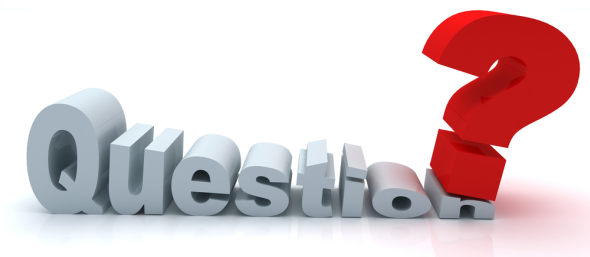 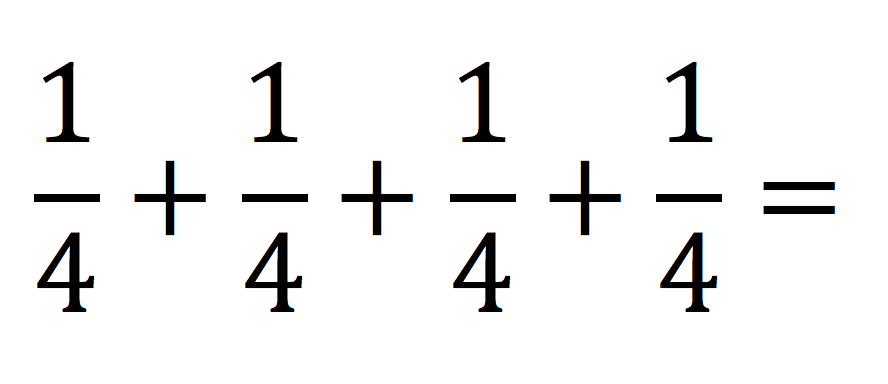 1.
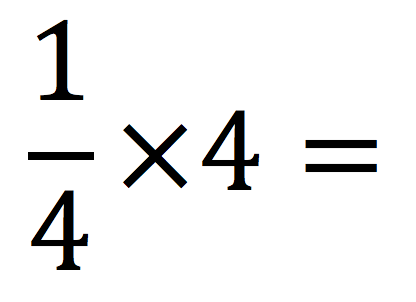 2.
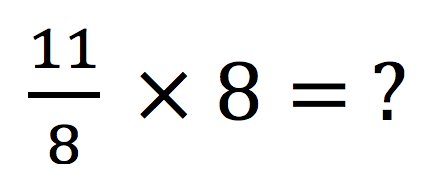 3.
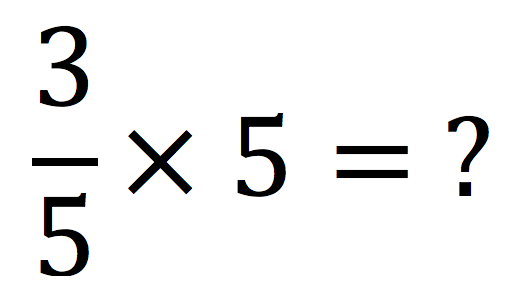 4.
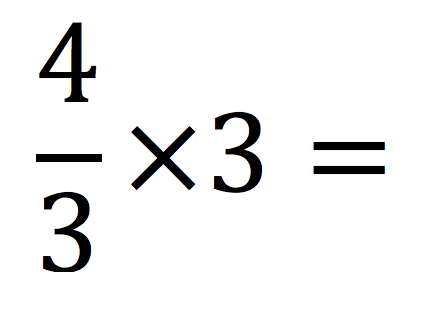 5.
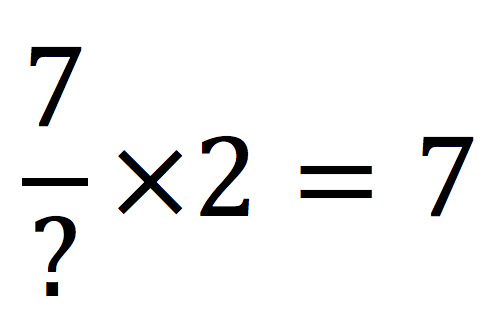 6.
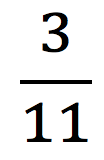 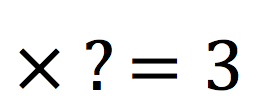 7.
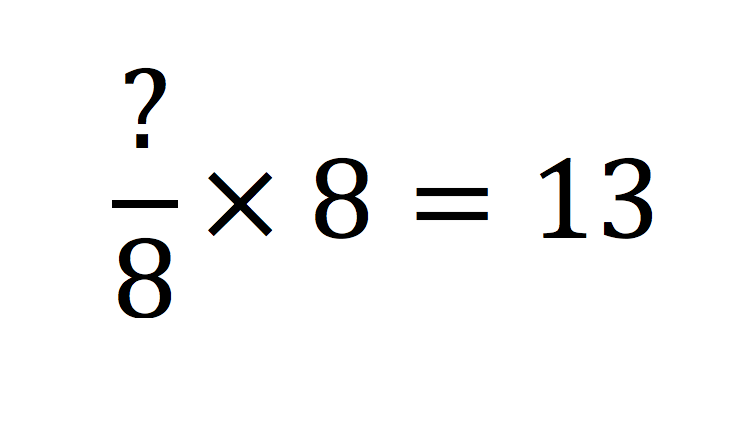 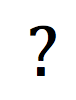 8.
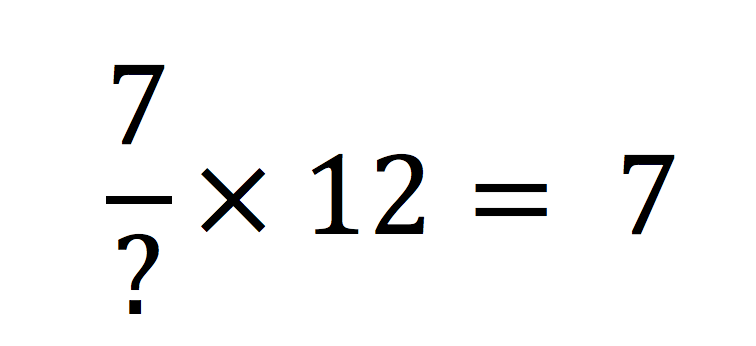 9.
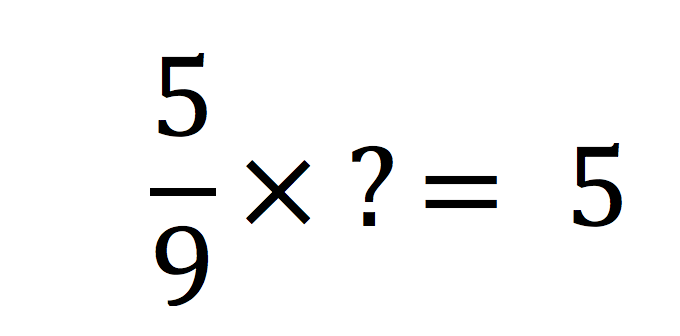 10.
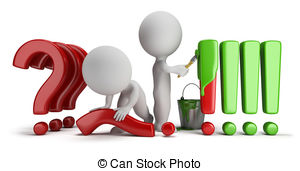 REPONSES
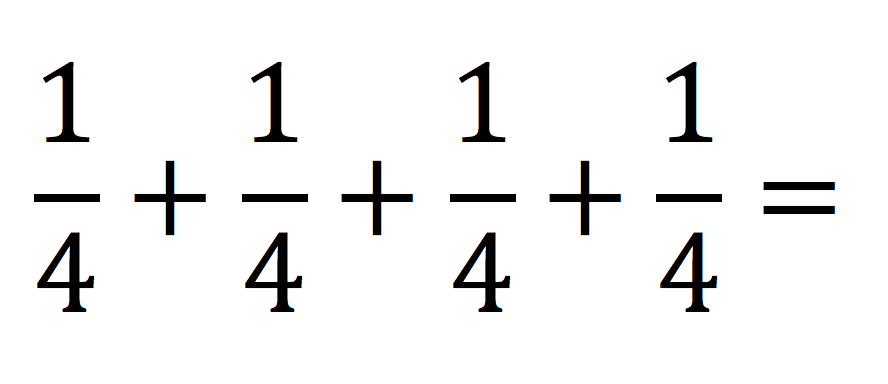 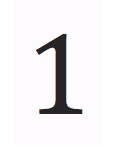 1.
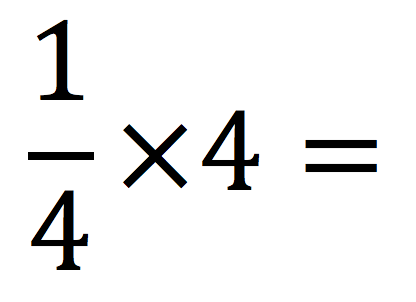 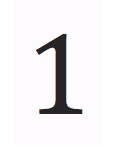 2.
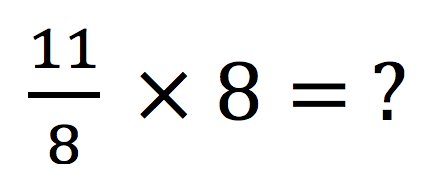 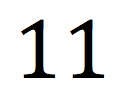 3.
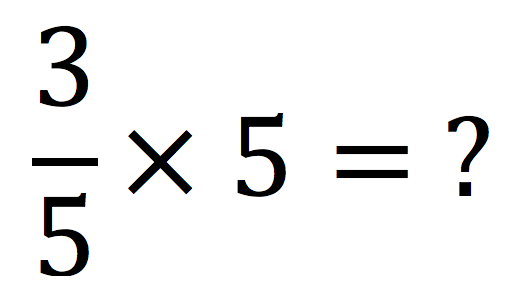 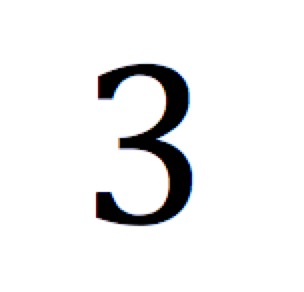 4.
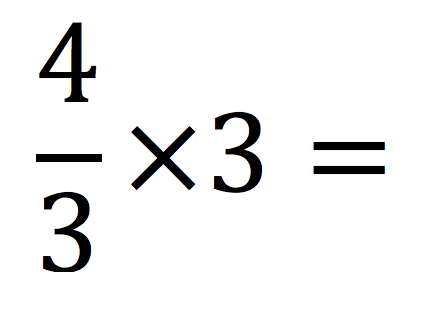 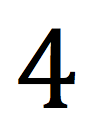 5.
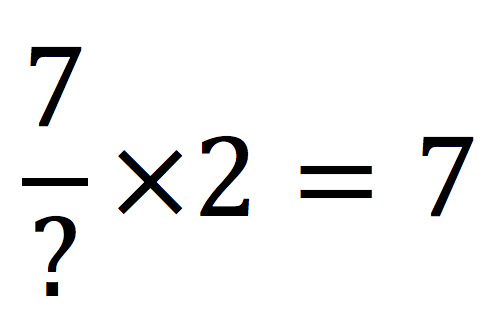 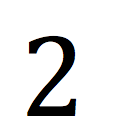 6.
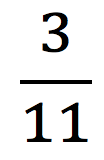 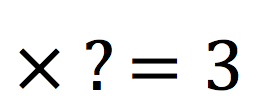 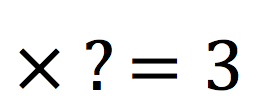 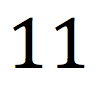 7.
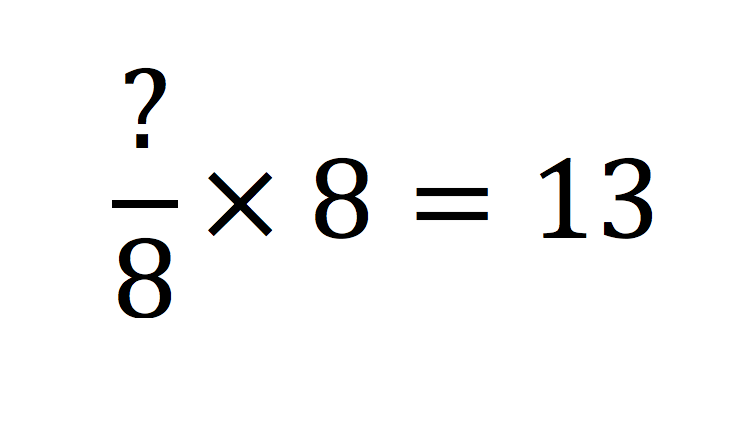 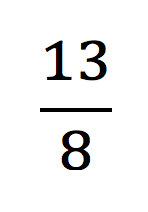 8.
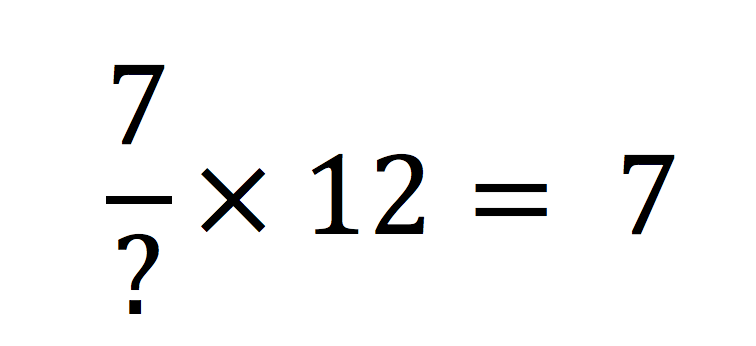 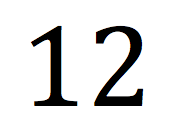 9.
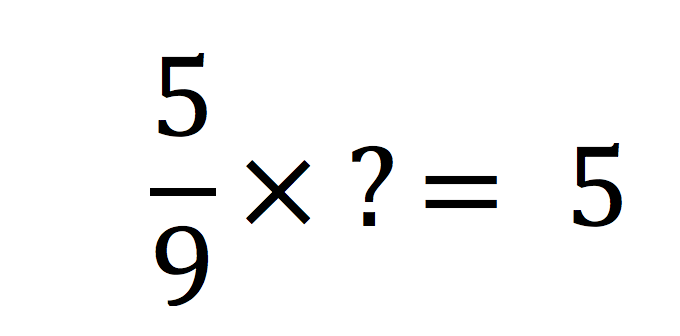 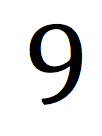 10.
Fin